四牌楼物业服务
2025上半年工作汇报
目录/Contents
01
主要工作
亮点工作
02
存在不足
03
01
主要工作
主要工作——安全工作
安全工作重于泰山，中心始终把安全工作放在首位，认真抓好安全工作。一是做好楼宇消防器材的检查上报工作，每月检查消防器材良好情况，检查结果上报保卫处。
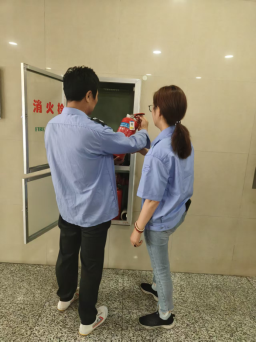 主要工作——安全工作
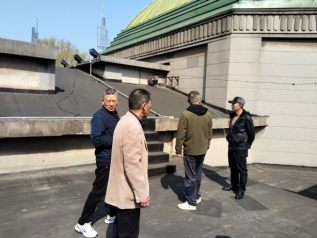 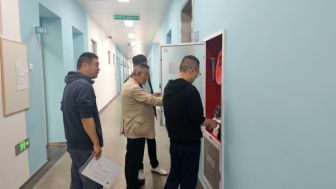 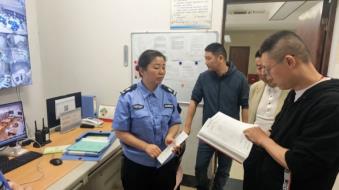 二是做好教室、图书馆等重点场所的安全检查工作，并按照春季安全工作要求，做好自查自纠工作，发现问题，及时整改。
主要工作——安全工作
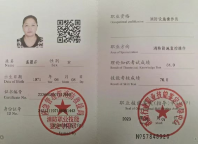 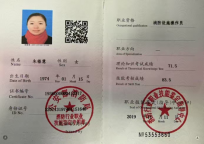 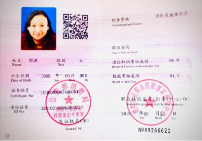 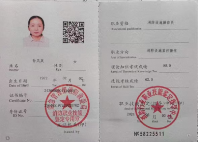 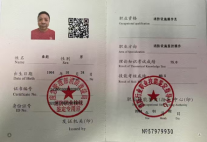 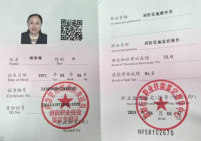 三是在总务处支持下，招聘消控室专业人员，落实好图书馆消控室人员持证上岗事宜
主要工作——安全工作
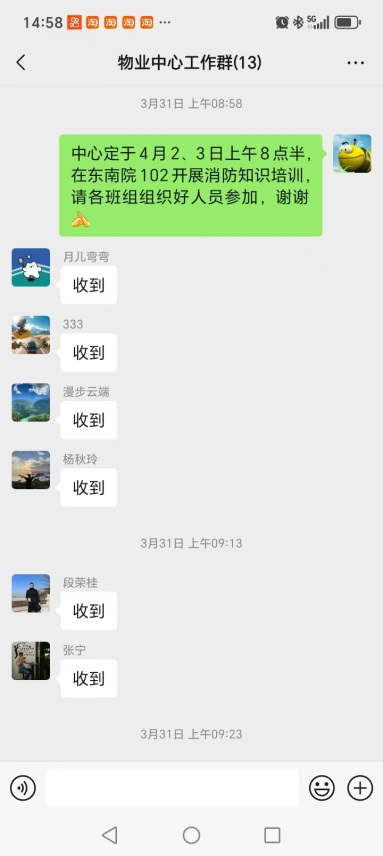 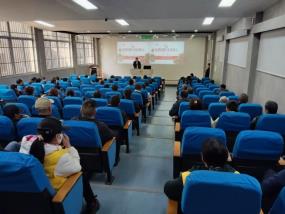 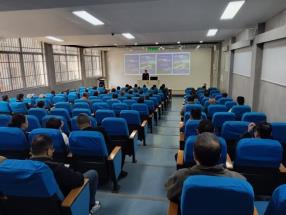 四是组织员工参加消防安全知识培训，提升员工应急处置能力
主要工作——安全工作
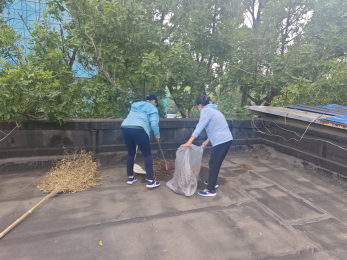 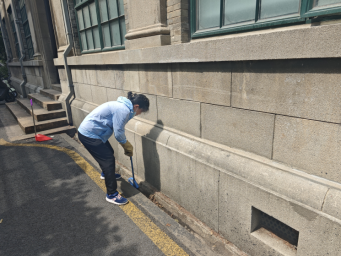 五是根据属地、学校的防汛要求，做好校园汛前检查工作，清理屋顶杂物、枯枝落叶、墙边沟槽，保障排水畅通。
主要工作——安全工作
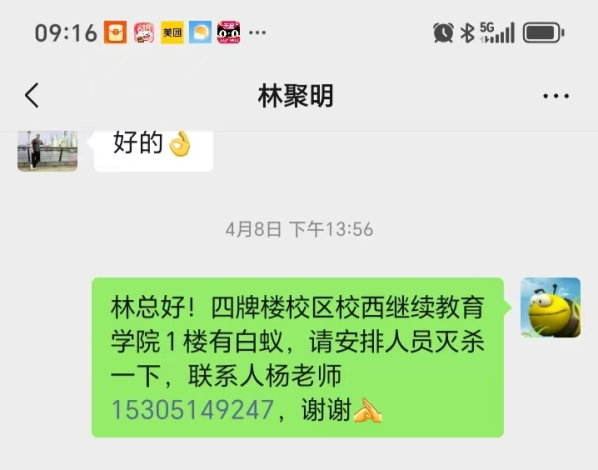 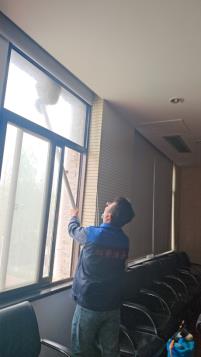 六是联系相关单位及时处理校园内的马蜂、白蚁。
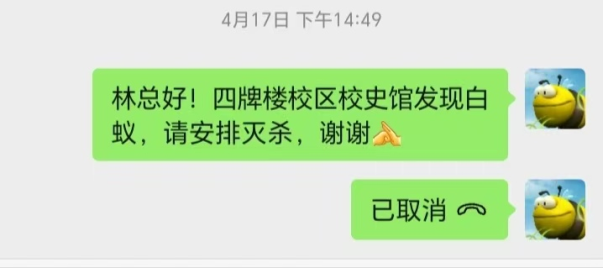 主要工作——安全工作
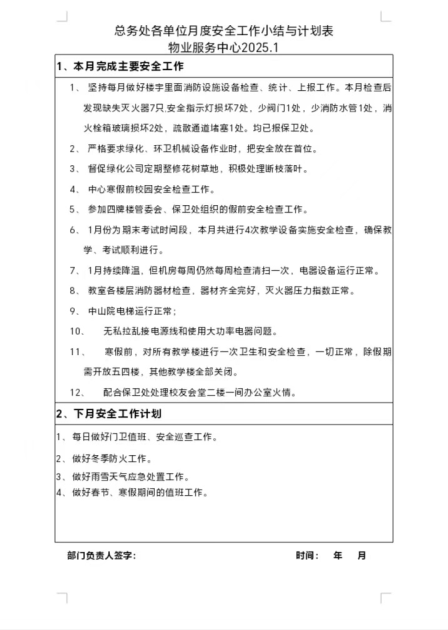 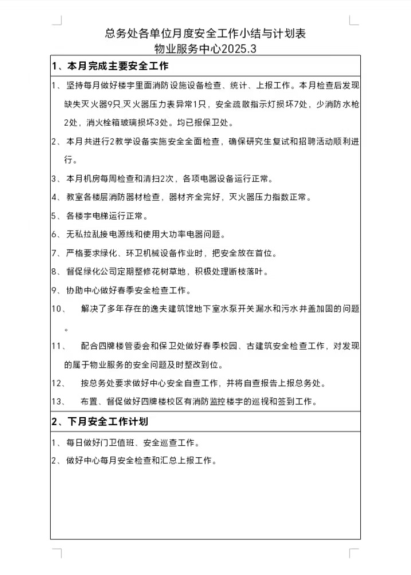 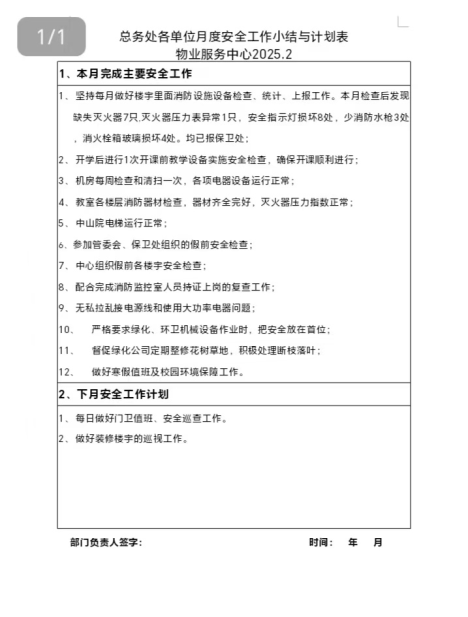 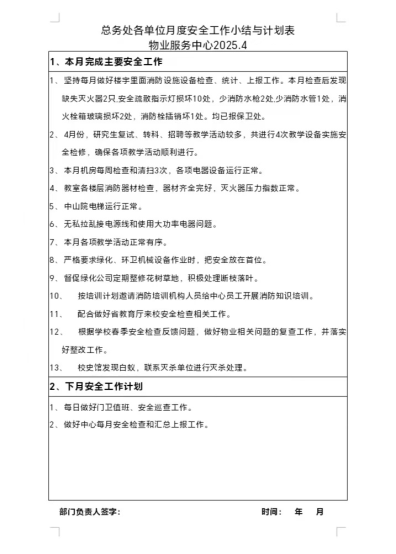 七是每月向总务处汇总上报中心安全工作
主要工作——教学服务保障工作
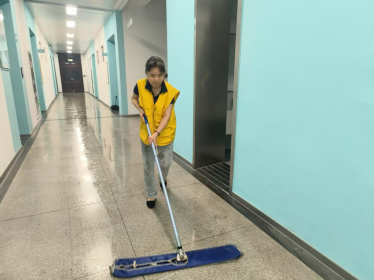 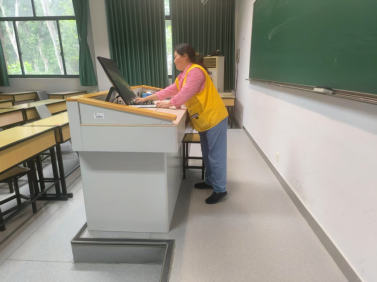 中心在做好安全工作的基础上，积极开展好相关业态的服务工作。包括教学服务保障、校园环境卫生保障、会场服务保障、收发服务保障等工作。
在教学服务保障方面，中心按照教学部门的要求，做好教室开关门、教室卫生、教学用具放置、空调开关等工作，营造良好教学环境。同时顺利保障各类考试50余场次。
主要工作——校园环境服务保障工作
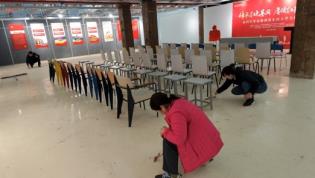 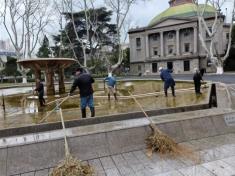 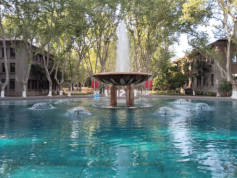 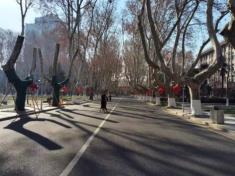 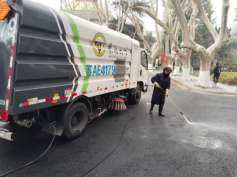 做好校园环境卫生服务保障工作，营造干净整洁的校园环境，发挥环境育人作用，一直是中心努力方向。特别是针对一些重要活动，中心都是提前布置好相关工作，并在活动前仔细检查工作落实情况，确保活动顺利进行。
主要工作——会场服务保障工作
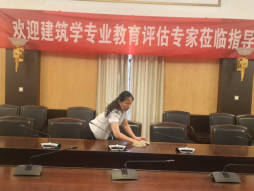 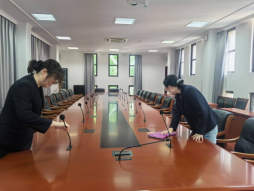 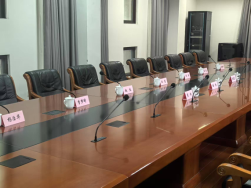 做好会场服务保障工作。今年上半年共计接待会务服务300 余场次。目前，校内会议场地的借用都是从OA办公系统申请，由会务中心审核分发给会务人员，会务人员做好会议室使用记录，并做好会前、会中、会后的服务保障工作。
主要工作——收发服务保障工作
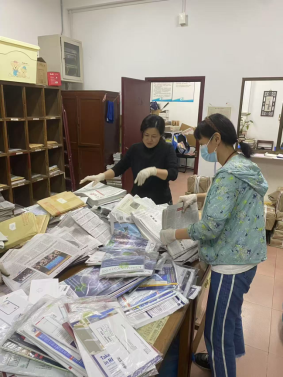 做好收发服务保障工作。收发室今年上半年收寄机要900  余件，外文邮件8000余件，EMS9000余件，挂号信明信片平邮平刷2万余件，各类报刊杂志百余种。
主要工作——重要活动服务保障
02
亮点工作
亮点工作——冲洗篮球场
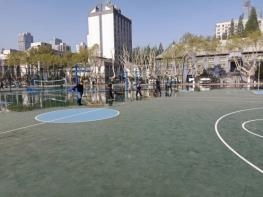 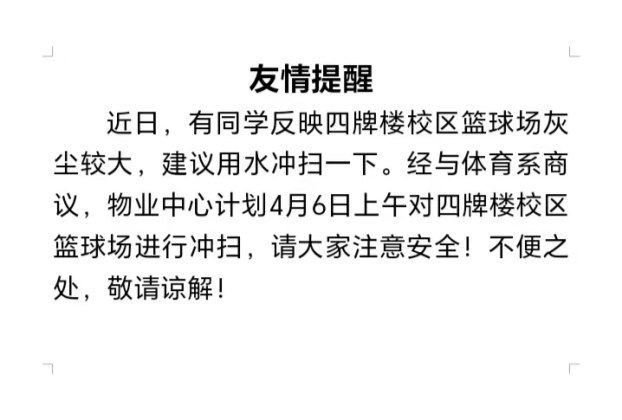 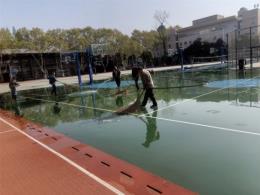 有同学反映四牌楼校区室外篮球场灰尘较大，建议用水冲扫一下。中心了解情况后，与体育系进行沟通，选择在清明节假日期间，组织人员对篮球场进行冲洗。
亮点工作——协助校工会做好义诊活动
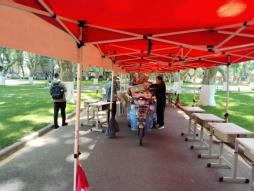 5月12日，校工会联合中大医院在四牌楼校区举办关爱教职工健康义诊活动，按照活动要求，中心积极配合校工会，从教学楼搬运桌椅并摆放整齐，同时做好校园环境服务保障工作，活动结束后及时归还桌椅。中心协助校工会顺利完成此次活动，得到了校工会老师的好评！
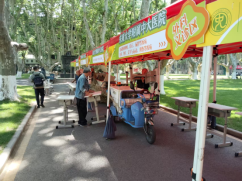 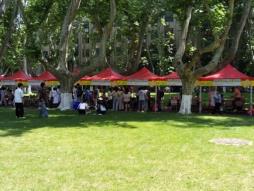 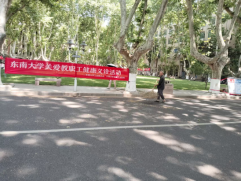 03
存在不足
存在不足
保洁人员招聘难，存在人手不足的情况，较服务标准存在一定的差距，中心将合理调配现有保洁力量，同时加强日常巡查监督，努力做好环境卫生保障工作。
一
校园流浪猫较多，一些爱猫人士经常把猫食放进塑料袋进行投喂，致使校园绿化带中遗留的塑料袋较多，影响校园环境。在今后的工作中，中心将加强巡视，督促服务单位做好绿化带漂浮物的清理工作。
二
汇报完毕  感谢观看